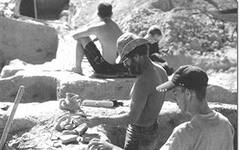 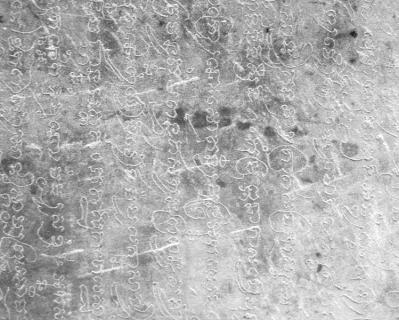 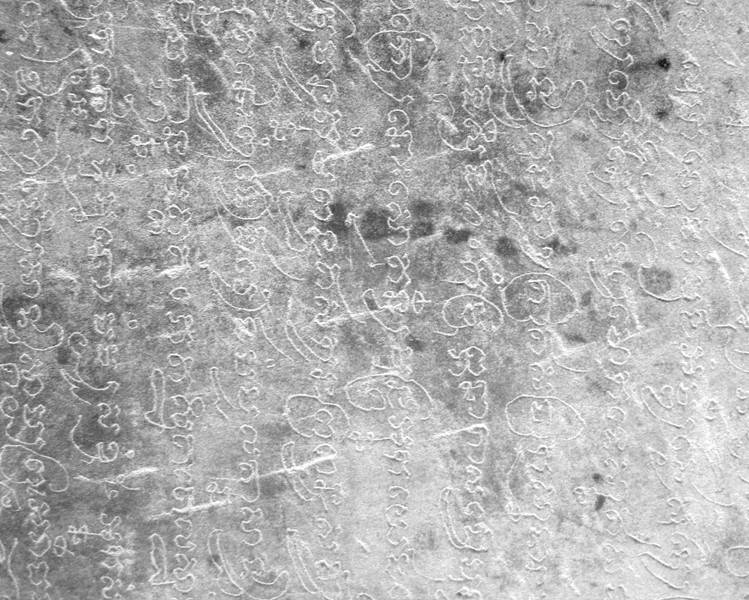 …Там горы  пиками взметнулись выше облаков,    
     А к югу от расщелины вела дорога вправо.
     Там было не спокойно, и земля дрожала, 
     Будто  у неё озноб,
     Я добирался долго до привала.
     Я видел с высоты полёта птиц,
     Как реки прорезаются  в ущельях,
     Как  великаны – горные  хребты
     Идут один другому параллельно.
     Священная река берёт  начало здесь,
     А устремившись вниз, на юг, течёт к стране загадок,
     Стране Богов, стране равнин,
     Где никогда культура не придет в упадок ….
     Наш « Фантион» - магический кристалл
     Покоится среди высоких  скал…
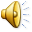 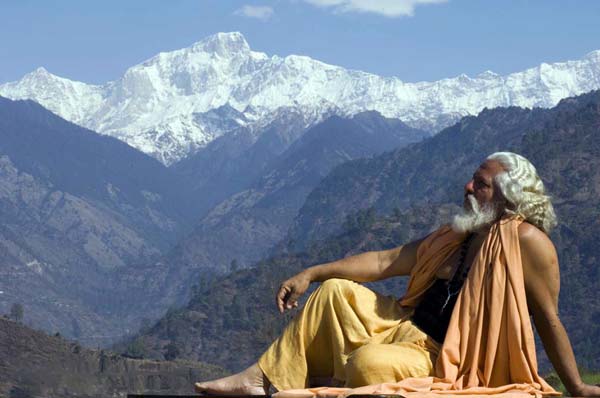 Есть ли вероятность того, что артефакт сохранился здесь?
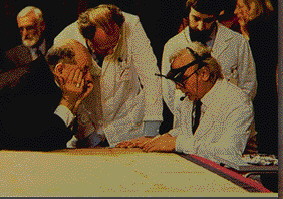 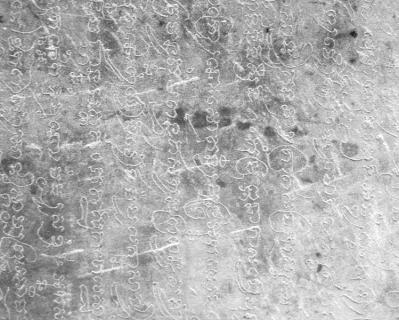 возраст находки 
 3 тыс. лет до н.э.
Как менялся облик этой территории?
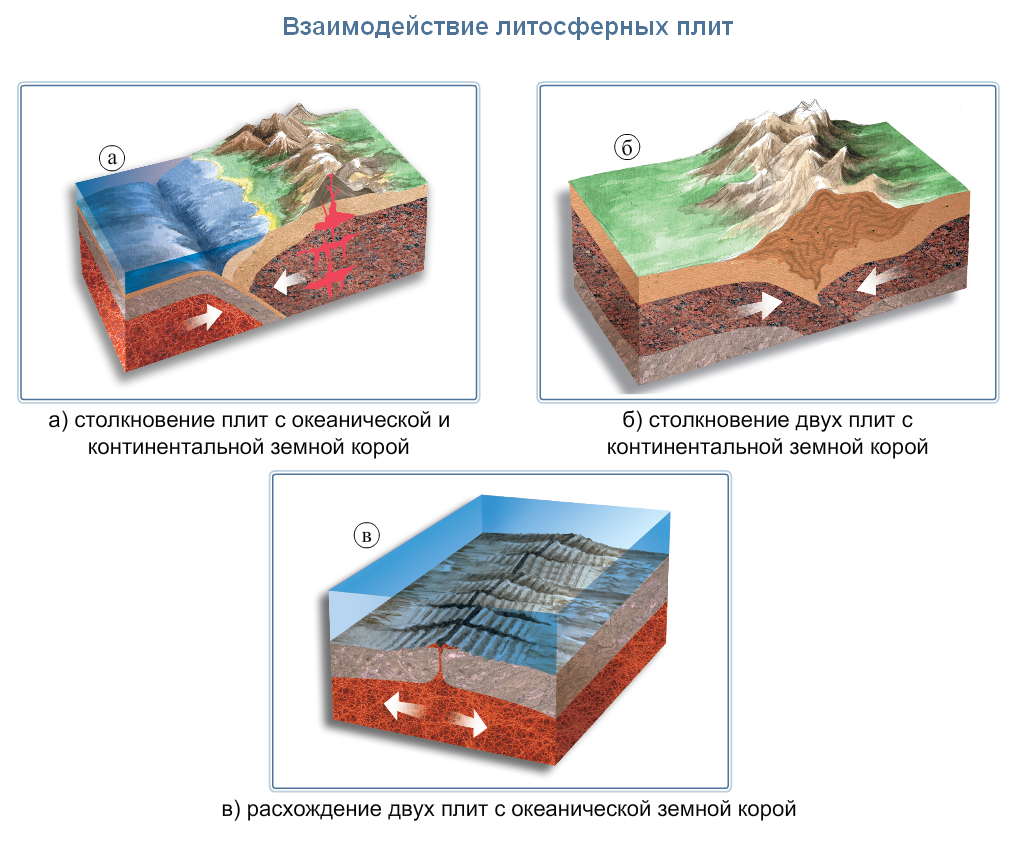 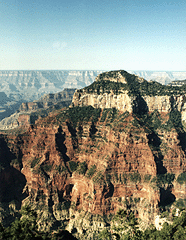 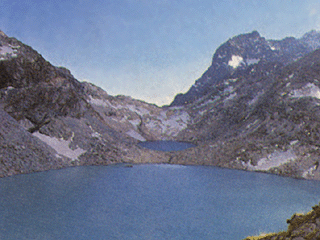 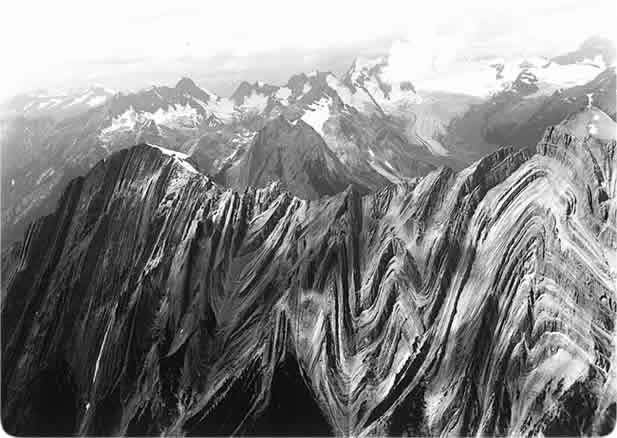 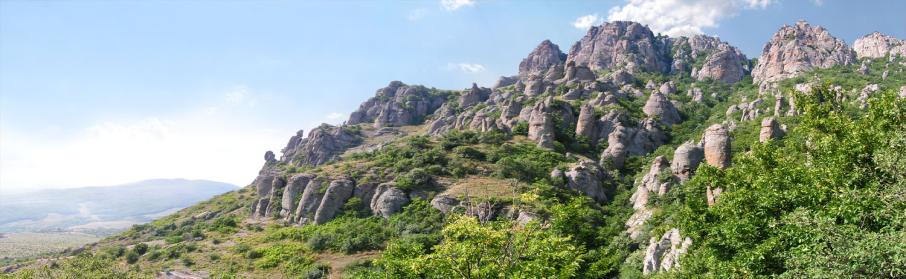 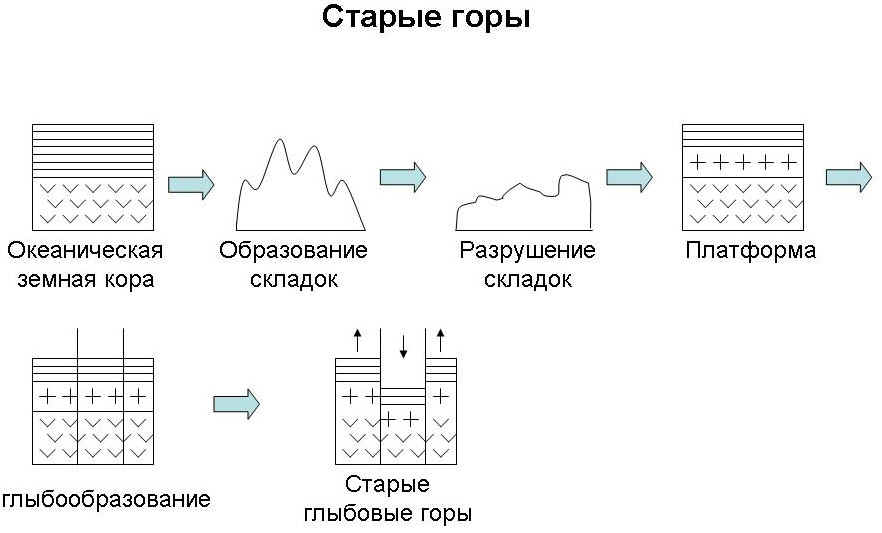 В чём суть данного процесса?
Равнина
( молодых гор)
разрыв земной коры на глыбы
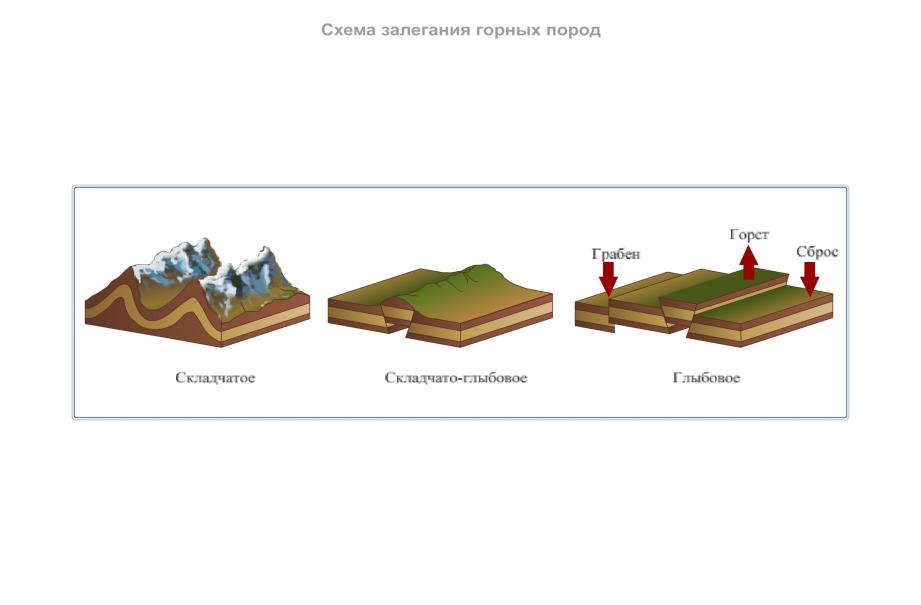 ТИПЫ ГОР ПО ПРОИСХОЖДЕНИЮ
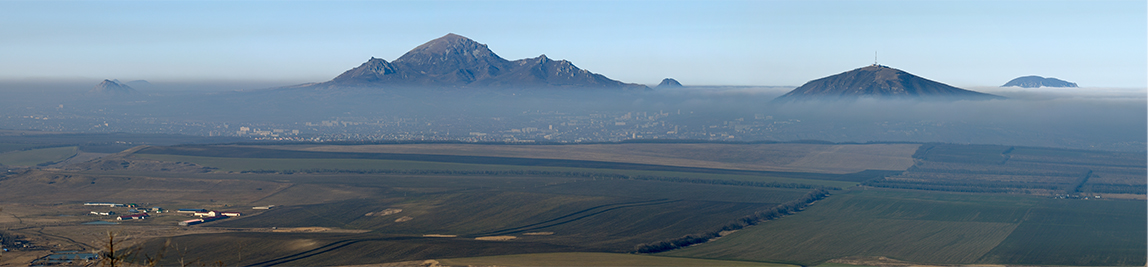 Кругом налево и направо,
Как  бы остатки пирамид,
Подъемлясь к небу величаво,
Гора из - за горы глядит;
А доле царь их пятиглавый,
Туманный, сизо -голубой,
Пугает чудной вышиной.
                              М.Ю. Лермонтов
«Ленивые восьмёркиНарисовать в воздухе в горизонтальной плоскости «восьмёрки» по три раза каждой рукой, а затем обеими руками.
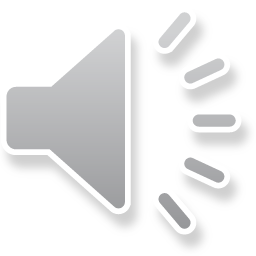 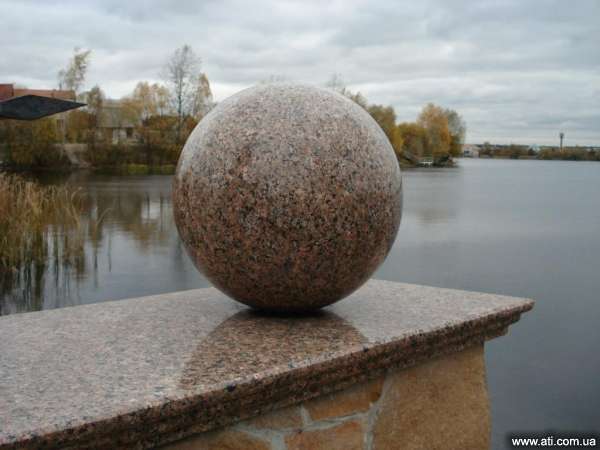 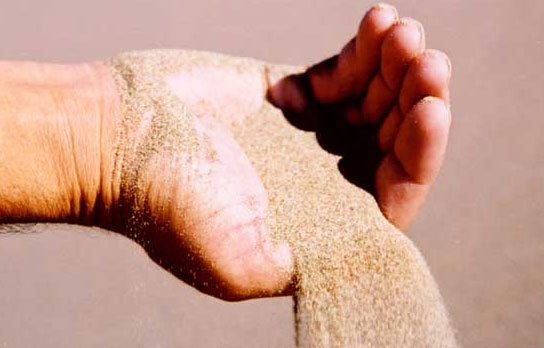 Выветривание.
Физическое.
Биологическое.
Химическое.
Действие силы тяжести
Обвалы, осыпи, оползни, сели.
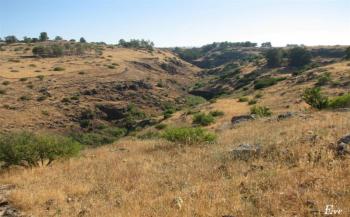 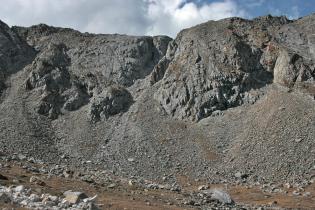 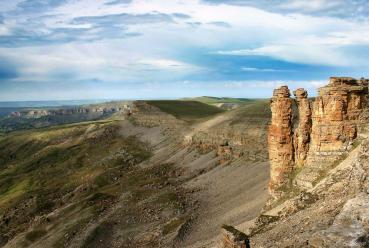 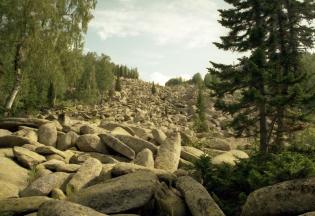 Оползневые процессы в Ставропольском крае
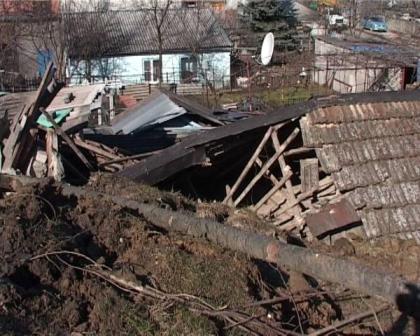 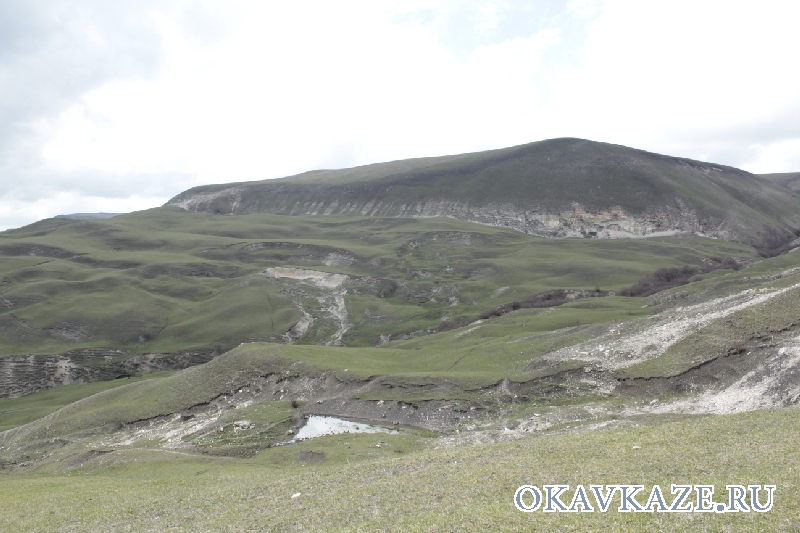 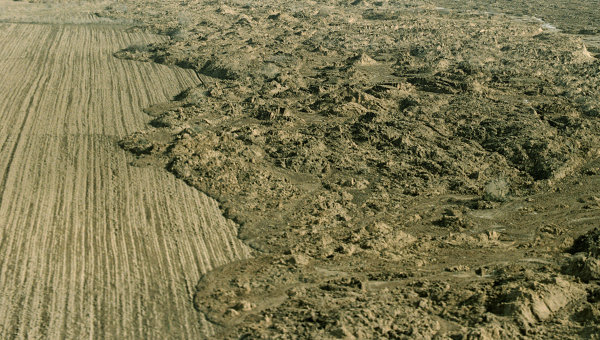 Деятельность текучих вод
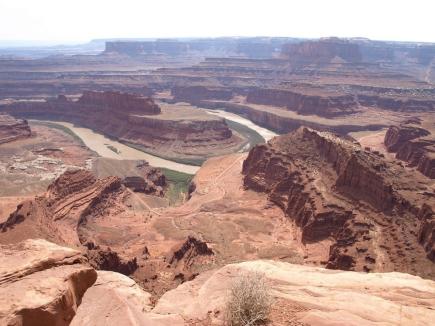 Каньоны, 
овраги, 
балки
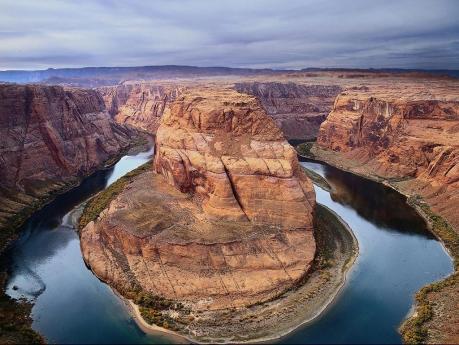 Овражный рельеф Ставропольской возвышенности
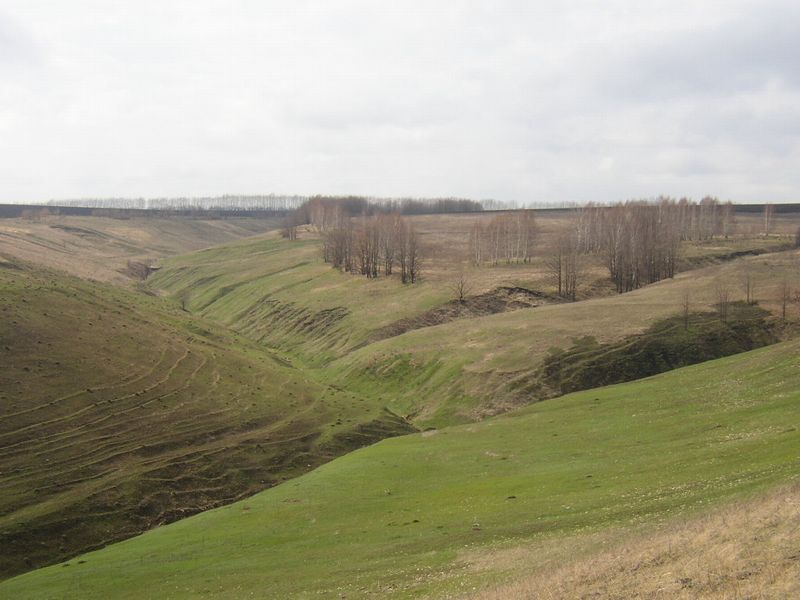 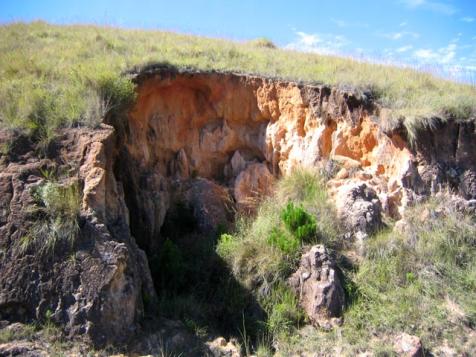 Деятельность ветра
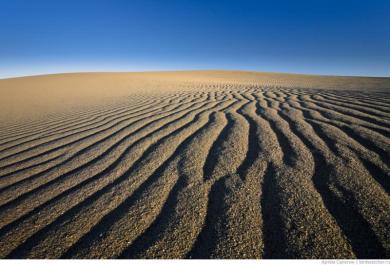 Дюны, барханы,
 «каменные грибы»
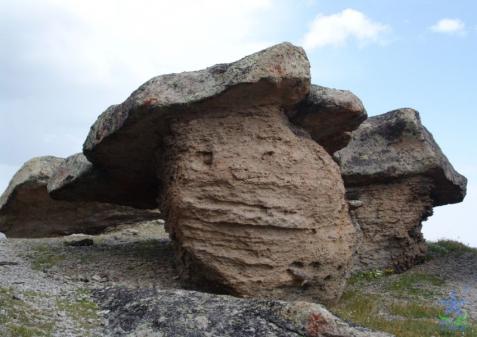 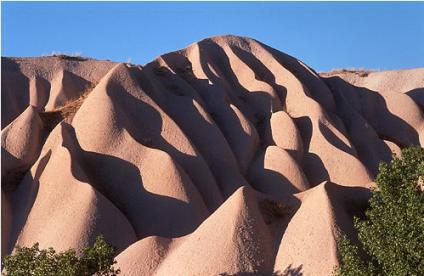 Эоловые формы рельефа в Ставропольском крае
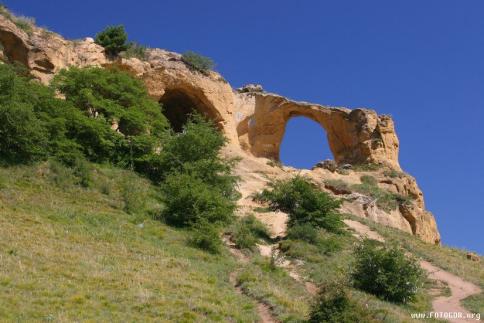 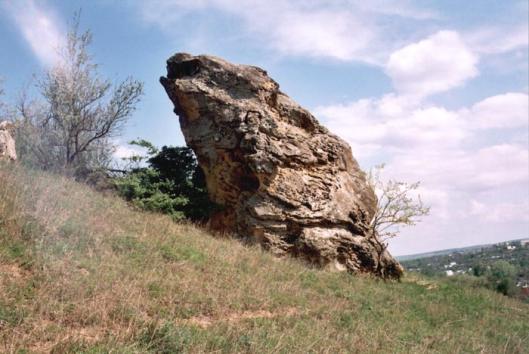 Карст
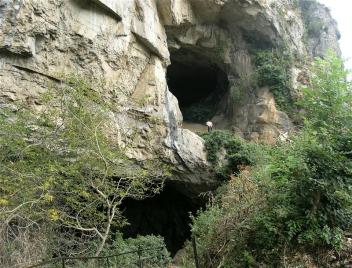 Пещеры, 
воронки
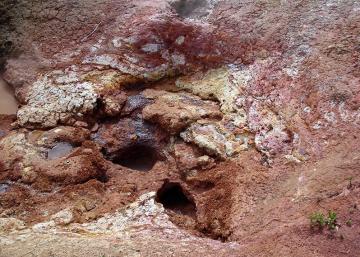 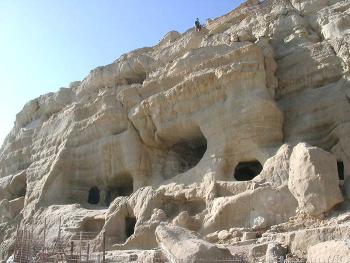 Карстовые процессы в Ставропольском крае
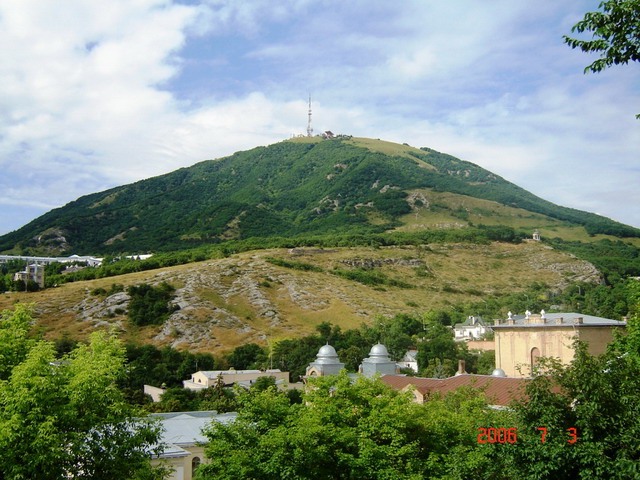 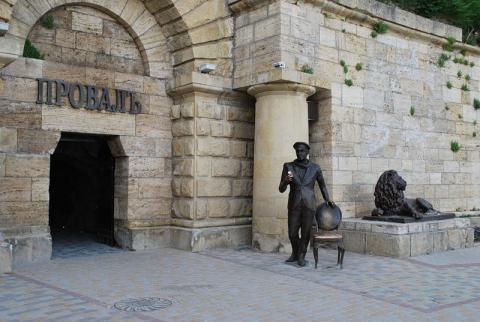 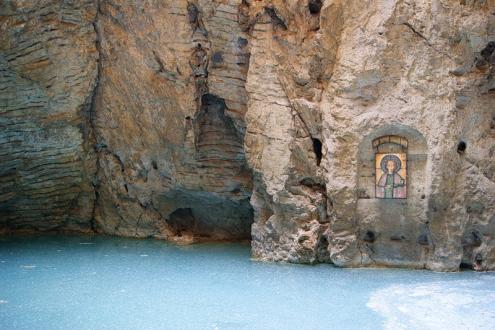 Деятельность человека
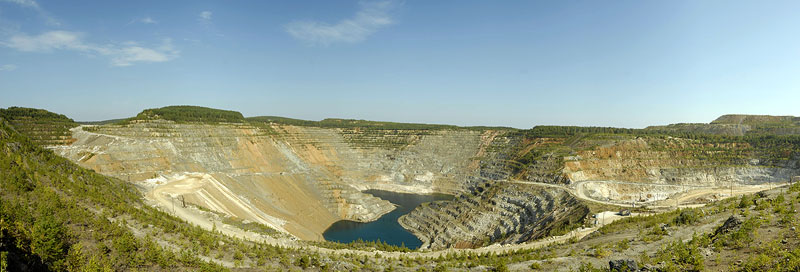 Карьеры, терриконы
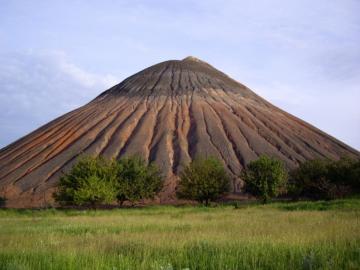 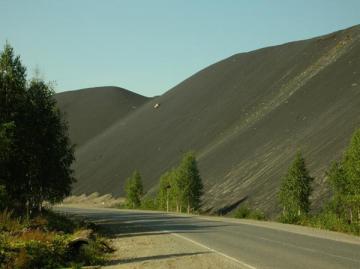 Кинжал – гора, уничтоженная человеком…
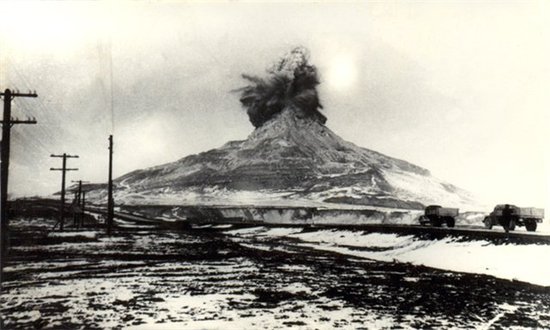 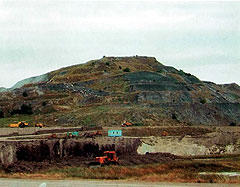 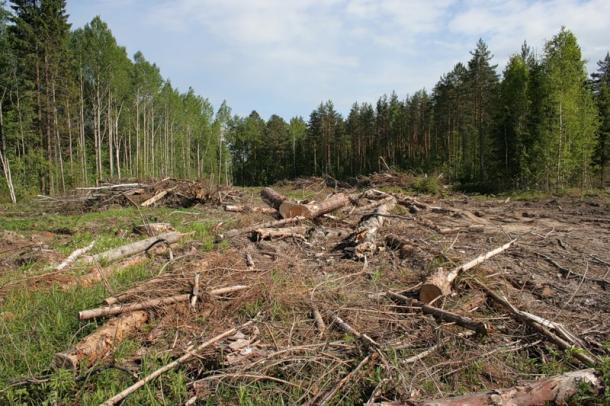 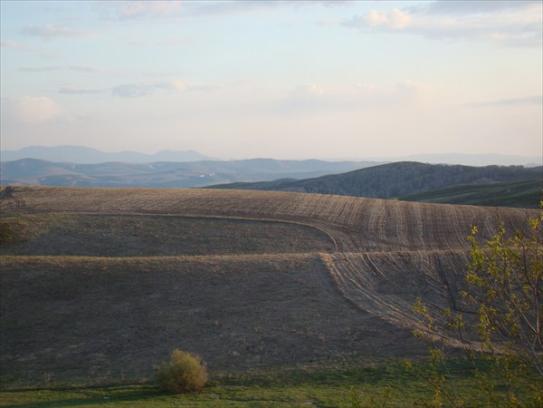 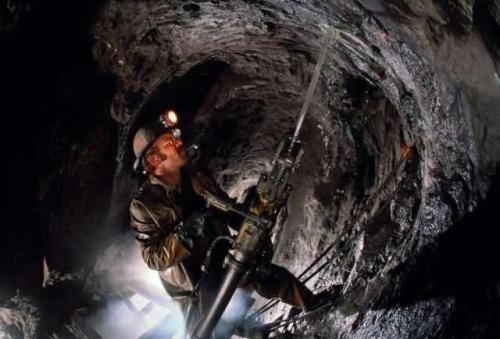 ВАЖНОЕ
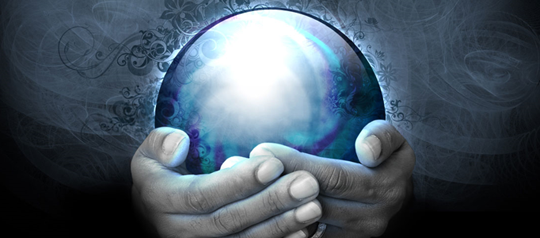 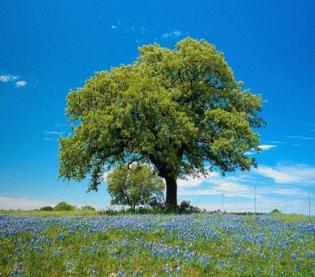 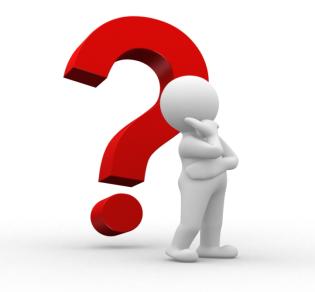 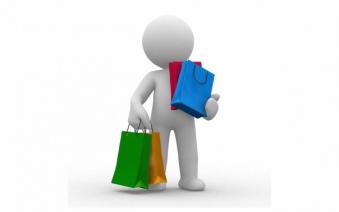 Решим задачу:

Представьте, что вы специалист, который должен дать заключение о характере  рельефа  территории и возможном ее хозяйственном использовании .
    Вам известны только координаты и имеются карты 
а) определите по координатам территорию
б) форму  рельефа 
в) виды хозяйственной деятельности.
1) 55о с. ш. 85о в. д.
2) 20о ю. ш. 45о з.д.
3) 60о с. ш. 80о в. д.
Ответьте на вопросы:
- Какая форма более удобна для хозяйственного использования?
- Где  изменение   рельефа  происходят интенсивнее: на равнинах или в горах?
Сегодня на занятии: Я узнал, что…Я понял, что…Теперь я могу…Я почувствовал, что…Я попробую…Меня удивило…Мне захотелось…
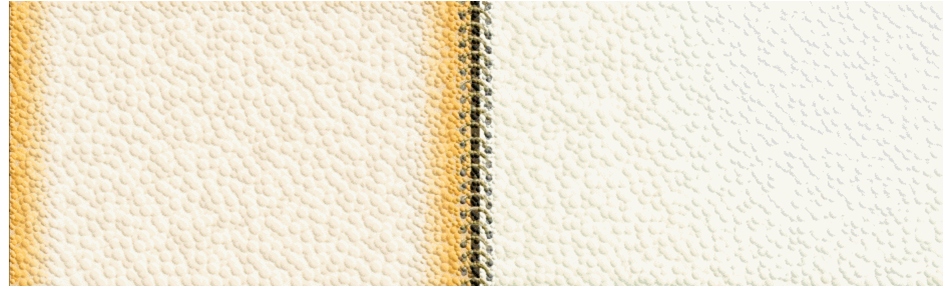 Задание на самоподготовку:
1. Вопрос, который вас заинтересовал  оформите в виде творческой работы.

    2.  Как  с точки зрения географии  можно  объяснить  исчезновение  легендарной  Атлантиды? Где следует её искать?

3.  С точки зрения географии оцените  возможности использования территории в хозяйственной деятельности человека.
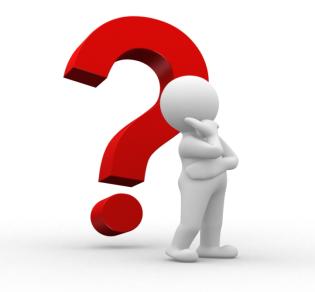